Ref. 3-3
Utilization and Promotion Committee
Report of Activities of 2012 and Proposed Activities (Draft) of 2013
2013.6.13

Open Data Promotion Consortium
Ichiya Nakamura
Chief Researcher, 
Utilization and Promotion Committee
This document is a provisional translation by Open Data Promotion Consortium
1. Utilization and Promotion Committee’s Report of Activities of 2012
1
1. Utilization and Promotion Committee’s Report of Activities of 2012
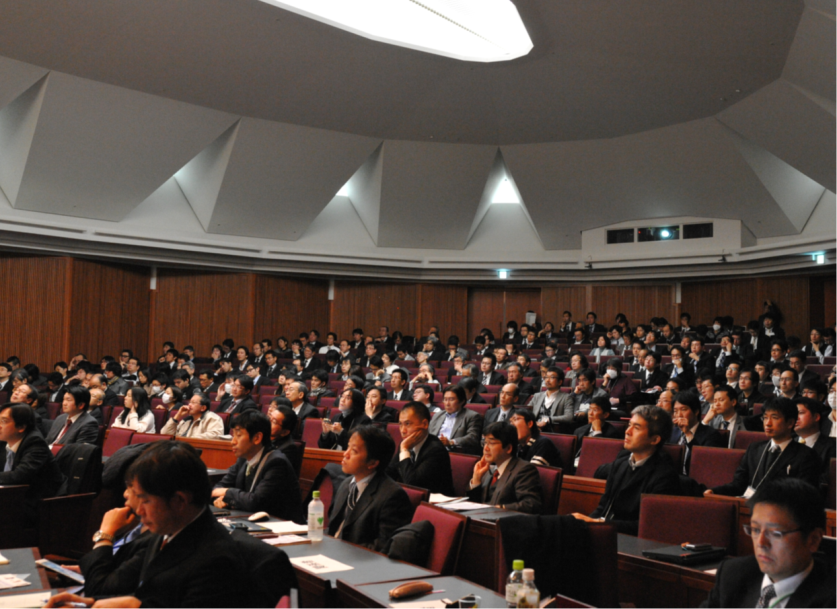 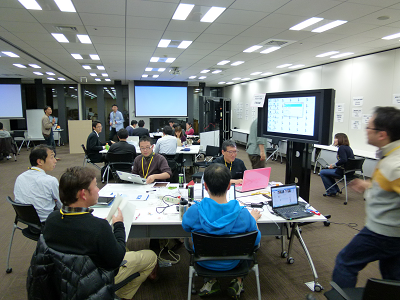 Symposium on Open Data（2012.12.10）
Meteorological Data & Hackathon （2012.12.01）
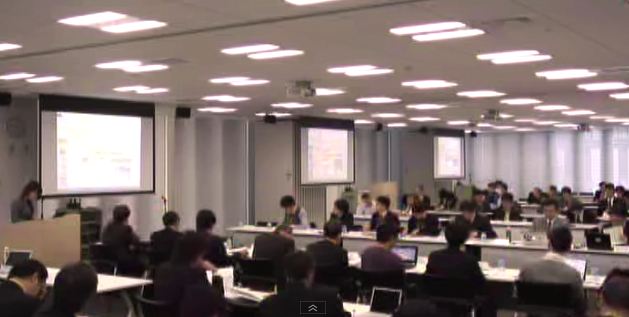 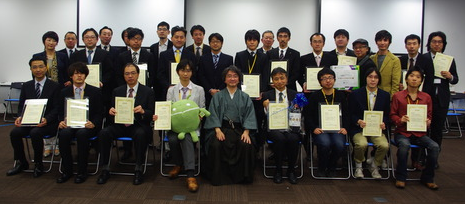 Commendation at the Committee’s Discretion（2013.03.13）
Utilization and Promotion Committee (4 meetings)
2
2. Trends of Open Data in Japan
■ Summing Up 2012：Japan’s 1st year of Open Data 
・Open-Data-related enthusiastic organizations including Open Knowledge Foundation Japan, Yokohama Open Data, Linked Open Data Initiative, etc. were established and started their activities. 
・The government organized the E-Government Open Data Working Level Meeting and is considering launching the road map, guidelines and data catalogue website etc. It also gives the high priority to open data in their new Information Technology Strategy. 
・Local authorities including Cities of Sabae, Yokohama, Chiba, Nagareyama, Aizuwakamatsu and Aomori Prefecture have also started open data efforts.
・The International Open Data Day held on Feb. 23, 2013 attracted more than 100 participating cities in the world including 8 Japanese municipalities. 
■ Prospects of 2013：Initiation of Full-Blown Activities 
・The general recognition of open data is not necessarily high yet. The collaboration of businesses, government and academics is essential for further enhancement of the recognition of the general public.
・The emergence of open-data-based issue-solution cases or businesses, irrespective of their size, is important. The collaboration of businesses, government and academics is indispensable in this case as well.
3
3.  Requests from Members regarding the Committee’s           Activities of 2013 (1)
Results of the Questionnaire Survey to Committee Members on Activities of 2013
■ Outline of Survey
■ Respondents’ Attribute (Plural Answers Allowed)
Many of the respondents were users and mediators of data.
【Other Respondents】
Those who assist businesses’ data utilization.　
 Those who assist data owners’ data   
   disclosure.
4
3.  Requests from Members regarding the Committee’s           Activities of 2013 (2)
Situations, Utilization and Needs of Open Data
■ Data You Expect to be Put Open to the Public
■ Data Put Open to the Public by Data Owners
Statistical Data Owned by Municipalities
Water Quality / Waterfront Environment Improvement Cycle Portal Site 
General Scientific & Technological Information
Library Information 
Business Statistics, etc.
Statistical Information linked with Geographical Info.
More Detailed Government Data 
Geospatial Data Owned by the Private Sector
Disaster Prevention Information 
Traffic Accidents Data, etc
■ Open Data being Utilized
■ New Services You Intend to Start when You 
     Get Open Data
Database of Car Navigation Systems with Accident Prevention Function and Their Logic Development 
Information Provision Services for the General Public regarding Disaster, Ground (Geology) Risk etc. 
Information Services on Air Contamination and Related Resident Support 
Marketing Designing Services to Support Community Revitalization 
Cross Search Services of Record of Proceedings of Local Assemblies, etc.
The mainstay is the usage of the government statistical data and meteorological data.
Whereas some members have highly specific service images, there exist many members who replied they were still in consideration. Cross-cutting considerations among data owners, mediators and users are essential.
5
Sophistication of Open Data Utilization Promotion System
Provision of the Venue for Members for Active Discussion 
Closer Collaboration with the Government’s Open Data Strategy
Development of Open Data Utilization Environment
Development of the Platform for Easier Data Utilization with Wider Range of Information (together with Consolidation of Data Catalogues)
Establishment of Business Models
Introduction of Examples of Open Data Utilization of Member Corporations as well as Advanced Examples of Foreign Countries
Consideration of Starting Businesses utilizing Sample Data 
Establishment of Business Models for Local Enterprises utilizing Open Data
3.  Requests from Members regarding the Committee’s           Activities of 2013 (3)
6
4.  Utilization and Promotion Committee’s Proposed      Activities (Draft) in 2013
(1)  Proposed Activities (Draft)
① Dissemination of needs of open data users. For example, dissemination of local data needs to community-based businesses.  
② Closer collaboration with the Technology and Data Governance Committees. Conveyance of users’ needs, views and requests in terms of technology and rules of usage, etc. to these Committees.  
③ Closer collaboration and synergy with other stakeholders. Promotion of nationwide open data movement including joint organization or support of events, joint research etc.
(2)  Major Activities (Draft)
7